Сенсорные системы организма.Обще принципы строения.
Подготовила: Колесникова Т.А.
Сенсорные системы
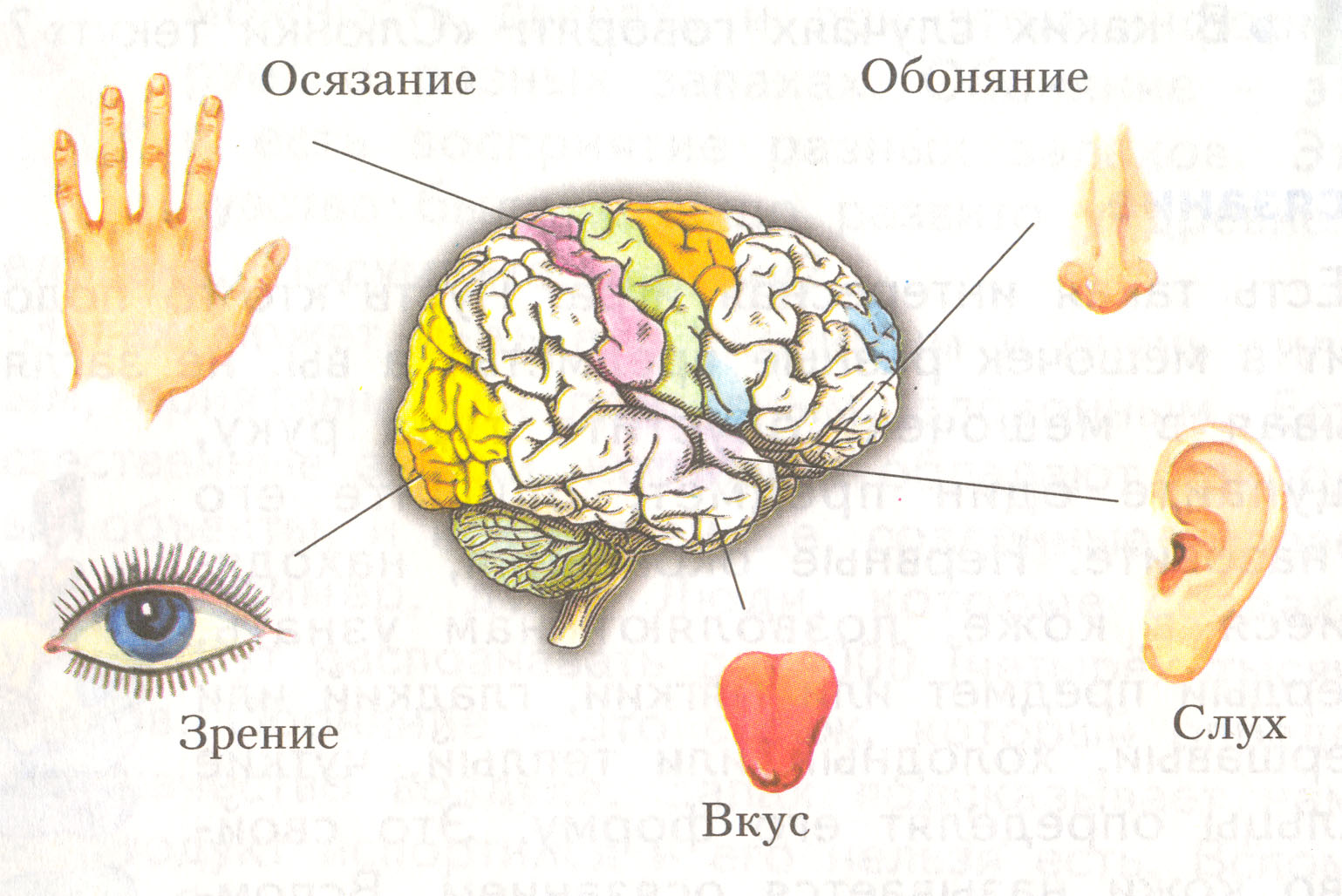 Часть нервной системы, состоящая из воспринимающих элементов — рецепторов, нервных путей, передающих информацию от рецепторов в мозг по специфическим путям и коркового отдела анализатора. 	Таким образом, органы чувств вводят информацию в мозг и анализируют ее.
Функции сенсорных систем
Обнаружение;
Различие;
Преобразование сигала и его передача;
Кодирование;
Детектирование (преобразование) признаков;
Опознанеи образов.
Принцип строения
1.  Начальный отдел – периферический, он располагается вне ЦНС. 	В его состав входят либо рецептор, либо орган чувств;
2.  Проводниковый, он служит для передачи возбуждения от рецепторов в ЦНС. Частично этот отдел относится к периферической НС, а частично к ЦНС. 	В его состав входят чувствительные нервы, проводящие пути и подкорковые первичные центры;
3. Корковый (центральный), он занимает соответствующую область коры в полушарии. Здесь формируются ощущения. 	Установлено, что для каждого анализатора имеется своя область в коре; для зрения — это затылочная доля, для слуха — височная, для чувствительности — теменная т.д.
Периферический отдел
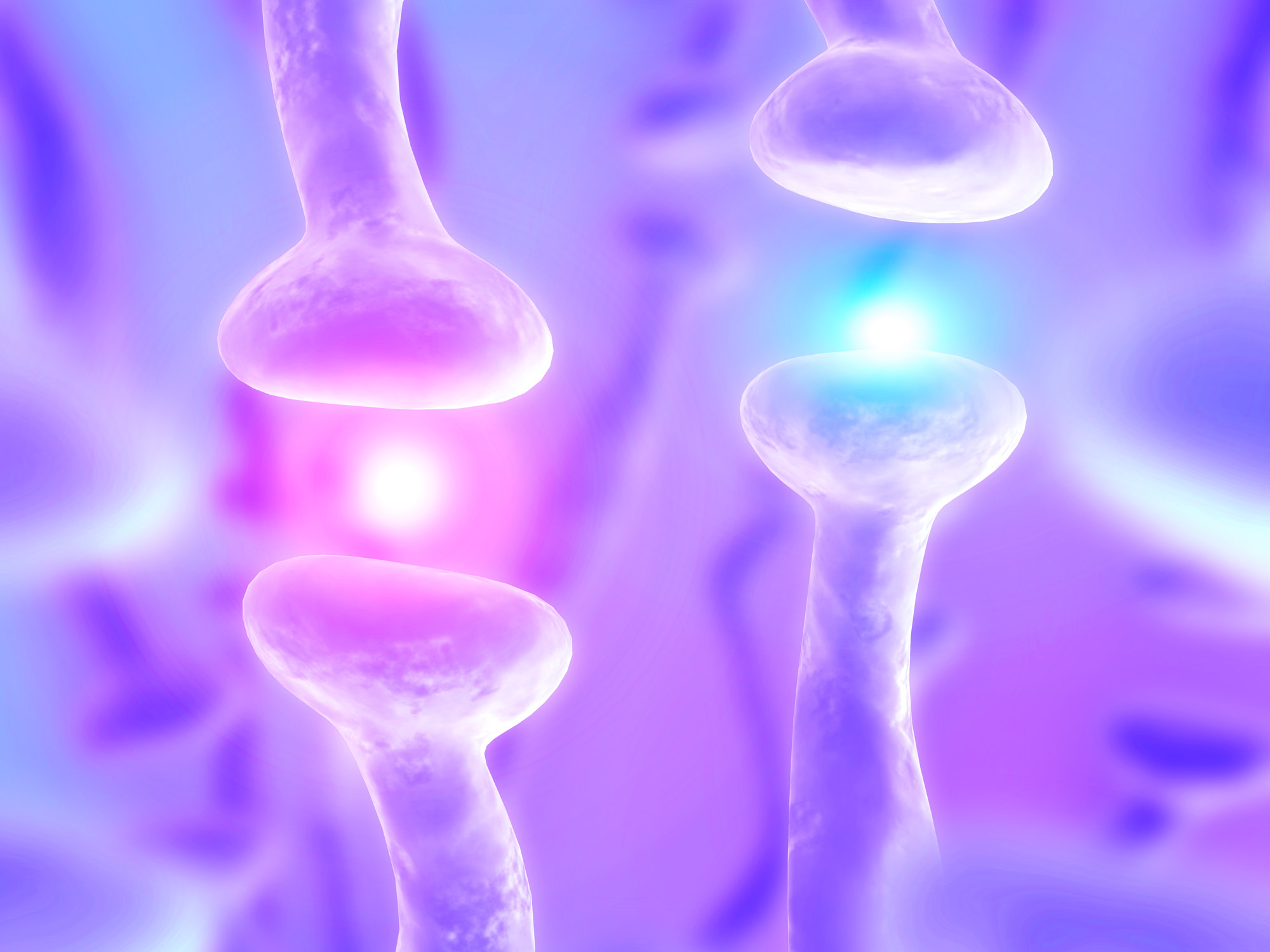 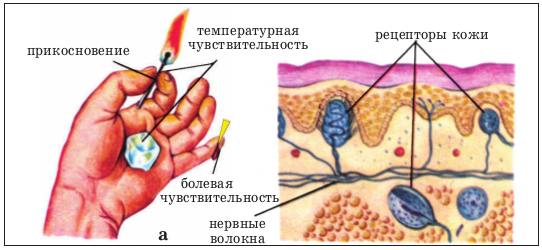 Рецептор - периферическая специализированная часть анализатора, посредством которой только определенный вид энергии трансформируется в процесс нервного возбуждения.
Функции рецепторов
Сигнализировать о действиях на организм внешних и внутренних раздражителей;
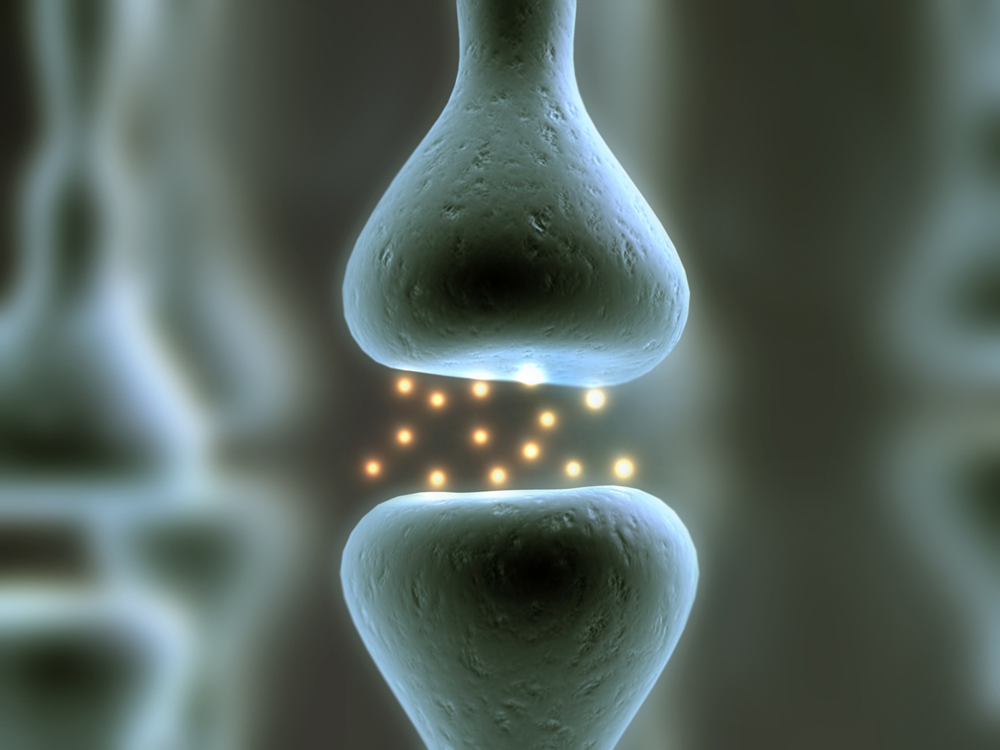 Образование нервного импульса;
На уровне рецептора начинается примитивный анализ поступающих раздражений.
Синапс- составная единица  рецептора
Классификация рецепторов
По характеру формирующихся ощущений
Зрительные;
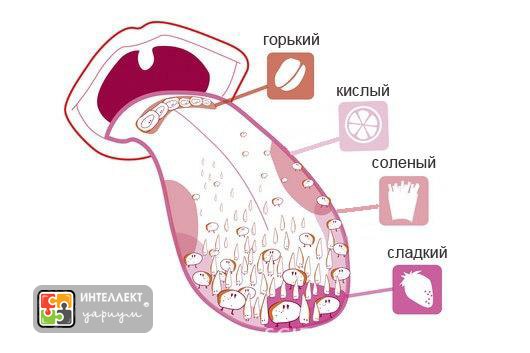 Вкусовые;
Обонятельные;
Слуховые.
Вкусовые рецепторы языка, которые представлены вкусовыми почками
Классификация рецепторов
От характера энергии раздражителя
Хеморецептор (если раздражитель хмическое вещество);
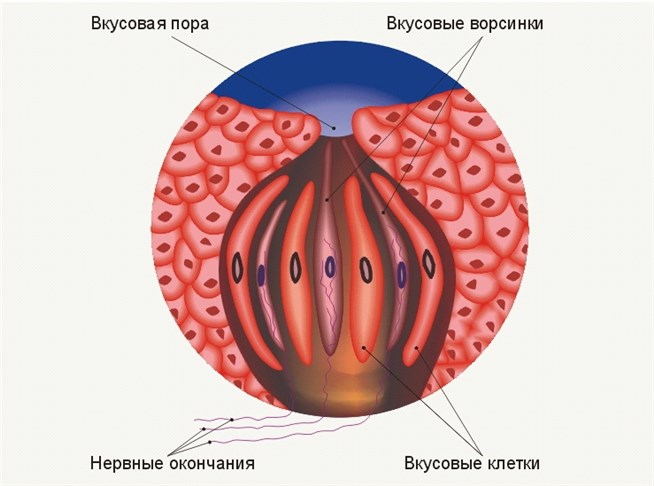 Механорецептор;
Фоторецептор;
Болевые рецепторы.
Хеморецептор – вкусовые сосочки
Проводниковый отдел
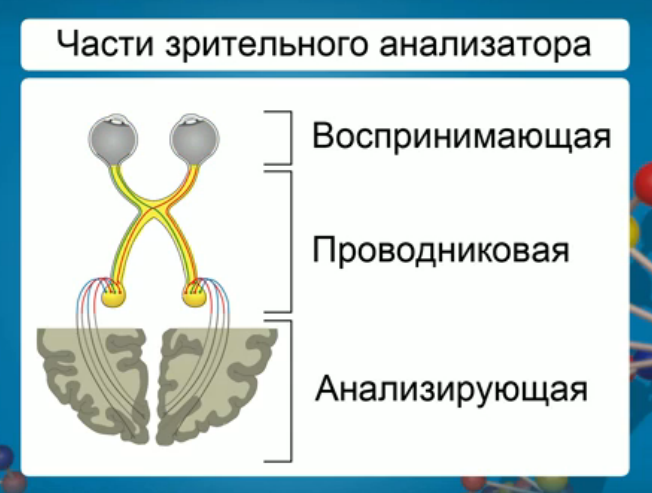 Провоникова часть зрительного анализатора представлена зриетльным нервом и зрительным путем, который идет от сетчатки глаза (периферичсекого отдела) и заканчиается в коре БП
Основные функции проводникового отдела — кодирование информации о стимуле и проведение её в кору больших полушарий. 	Он включает чувствительные волокна черепных и спинномозговых нервов, внутримозговые проводящие пути, подкорковые центры первичного анализа в стволе.
Строение  ствола головного мозга
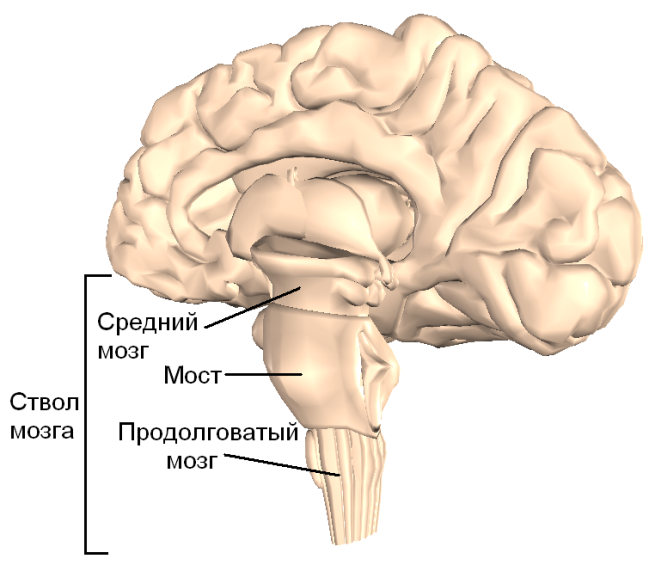 Корковый отдел
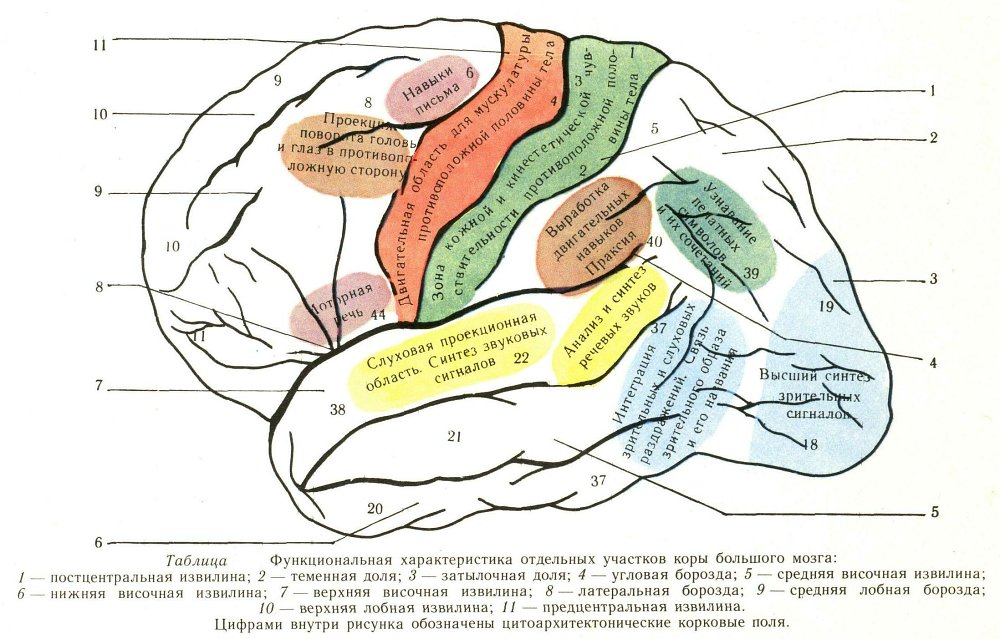 Локализация коркового отдела зриельного анализатора
Корковый (центральный) отдел сенсорной системы расположен в коре больших полушарий, причём у каждого имеется своё представительство.	 Корковый отдел состоит из ядра или ядерной зоны и периферической зоны (зоны рассеянных элементов).
Периферический отдел -Рецепторы сетчатки глаза (фоторецепторы)
Раздражитеть (свет)
Проводниковая часть анализатора (зриетльный нерв и проводящий зрительный путь)
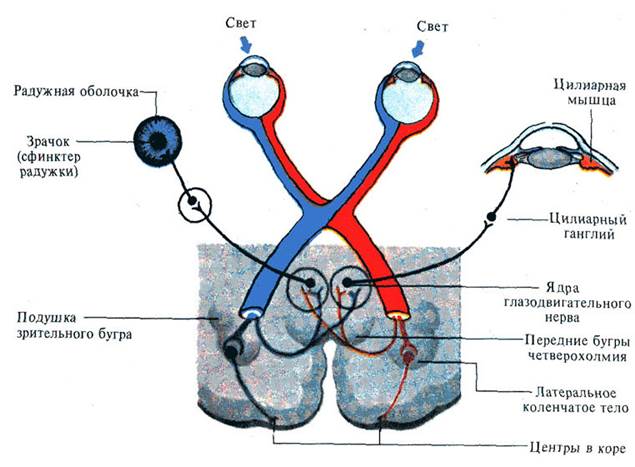 Корковый отдел анализатора
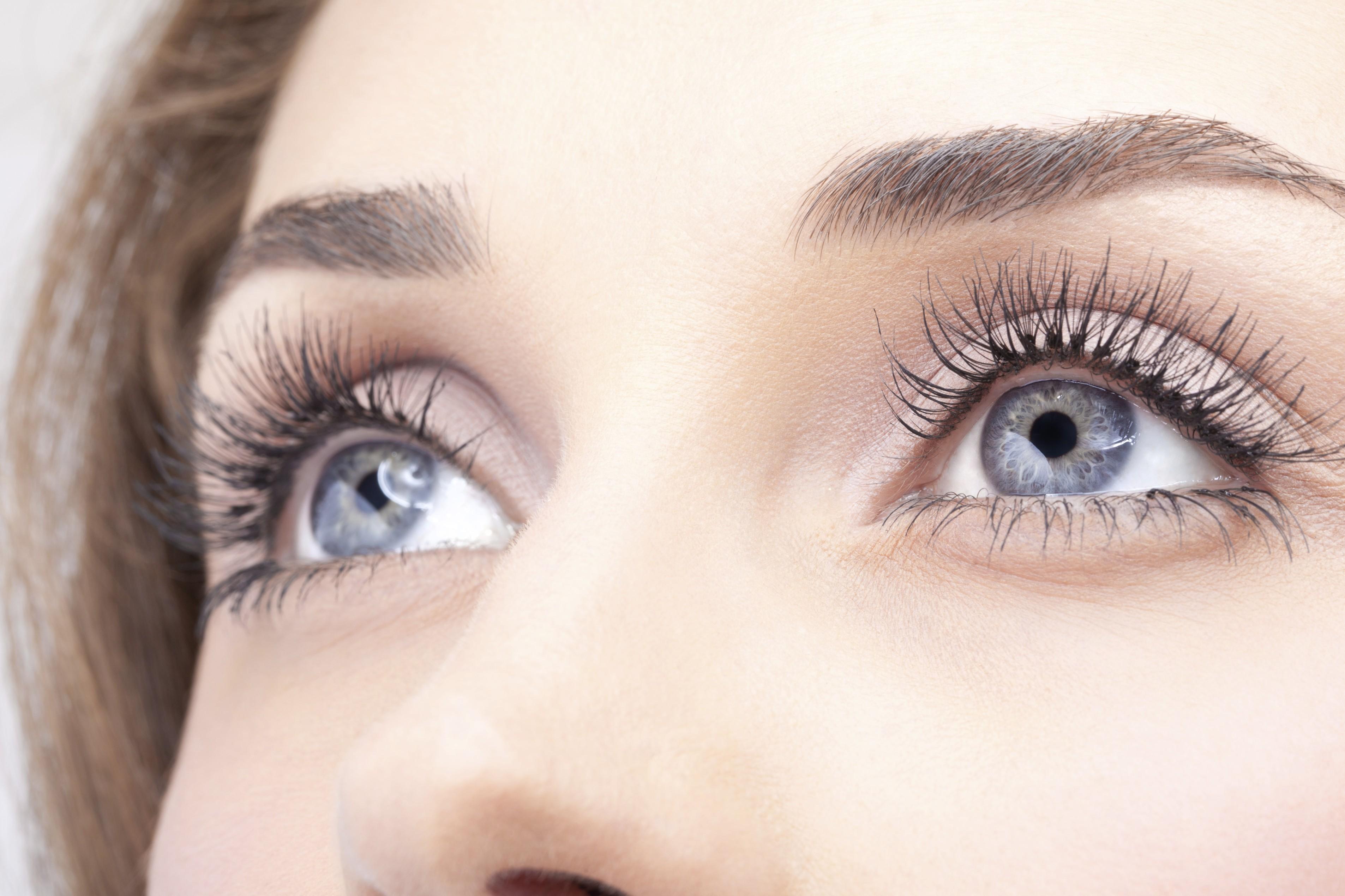 Благодарю за внимание!
Использованная литература:
1. http://www.studfiles.ru/preview/2232100/2. http://www.studfiles.ru/preview/4335236/